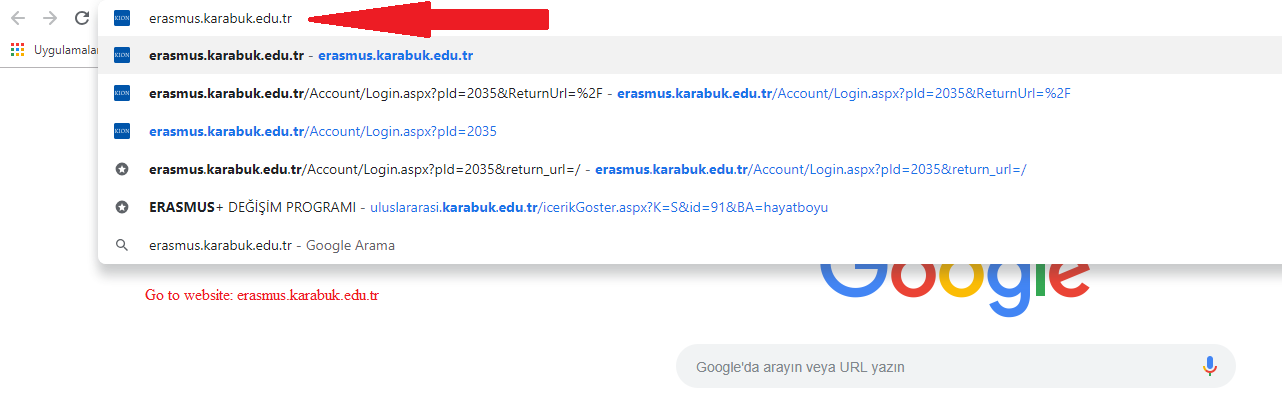 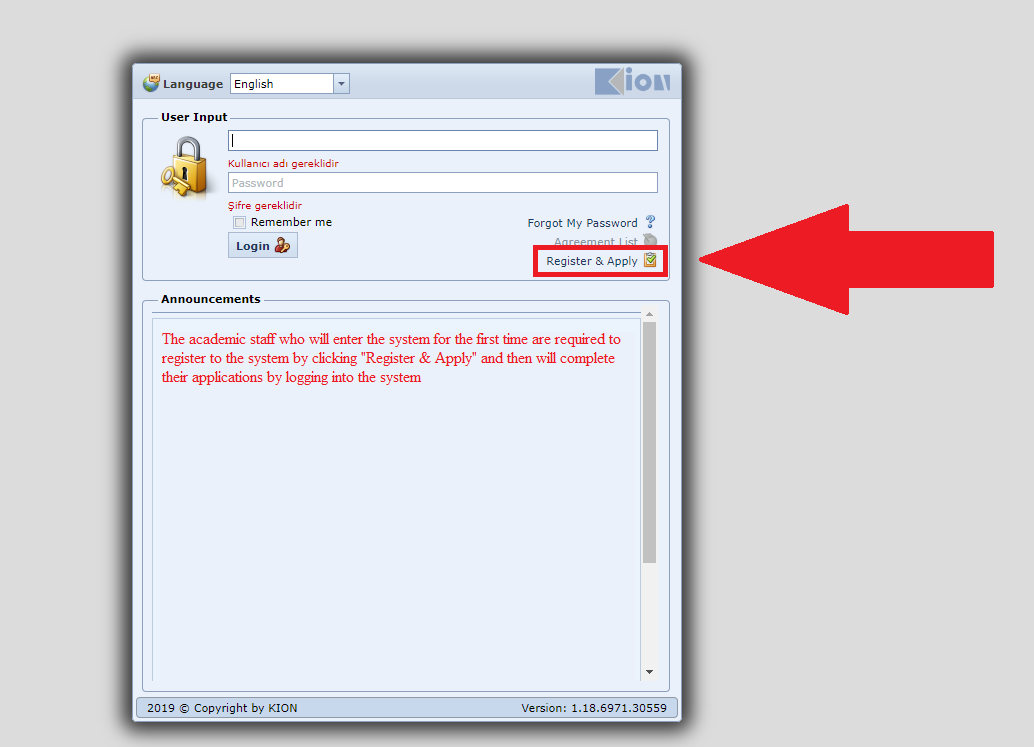 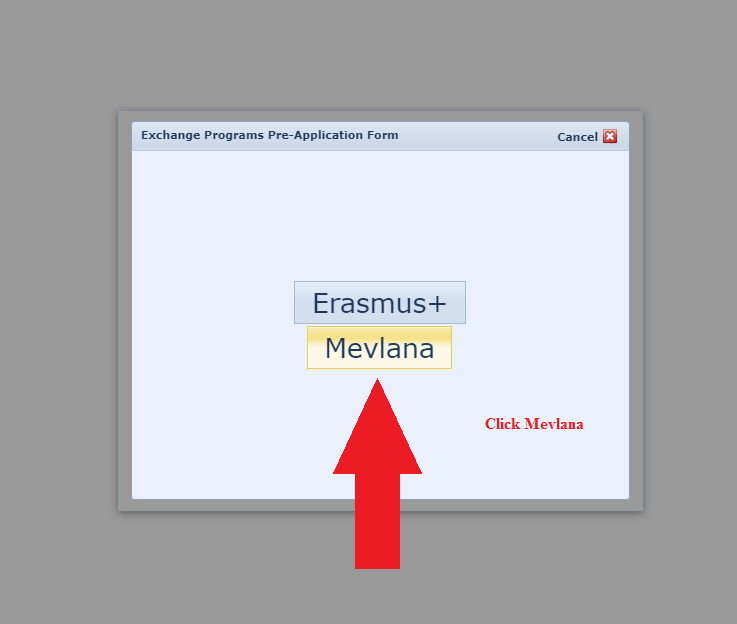 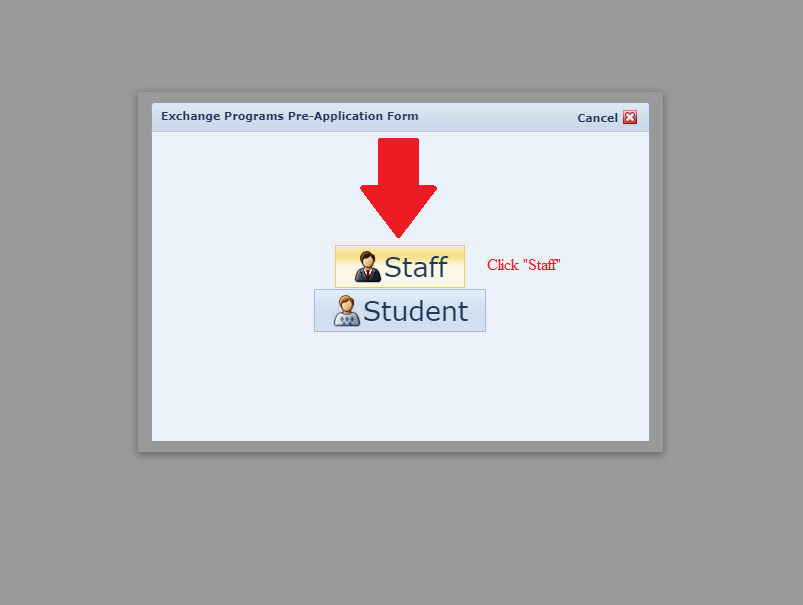 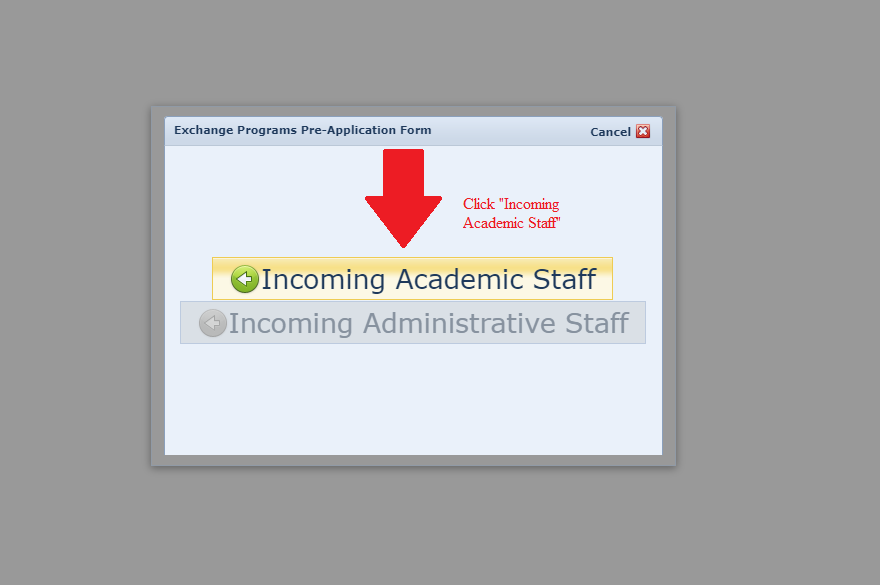 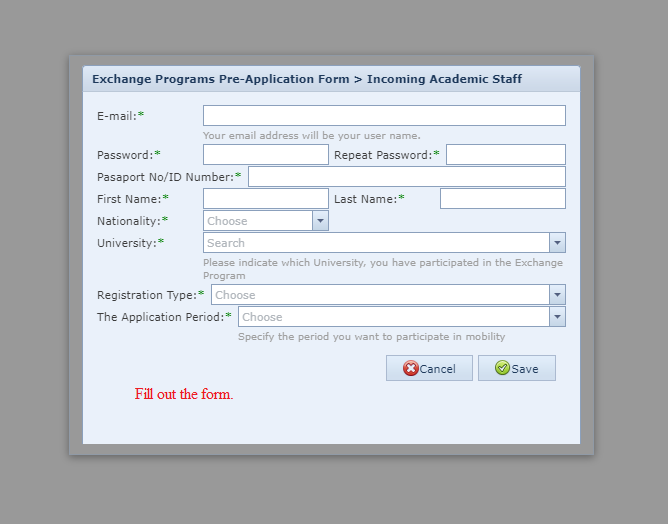 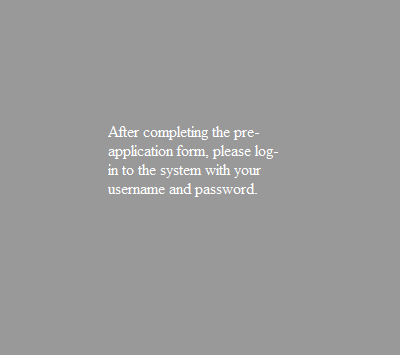 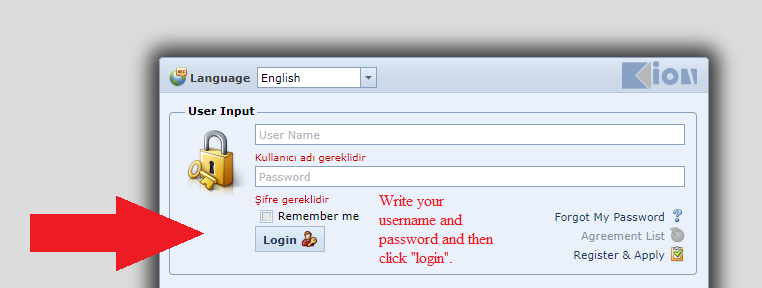 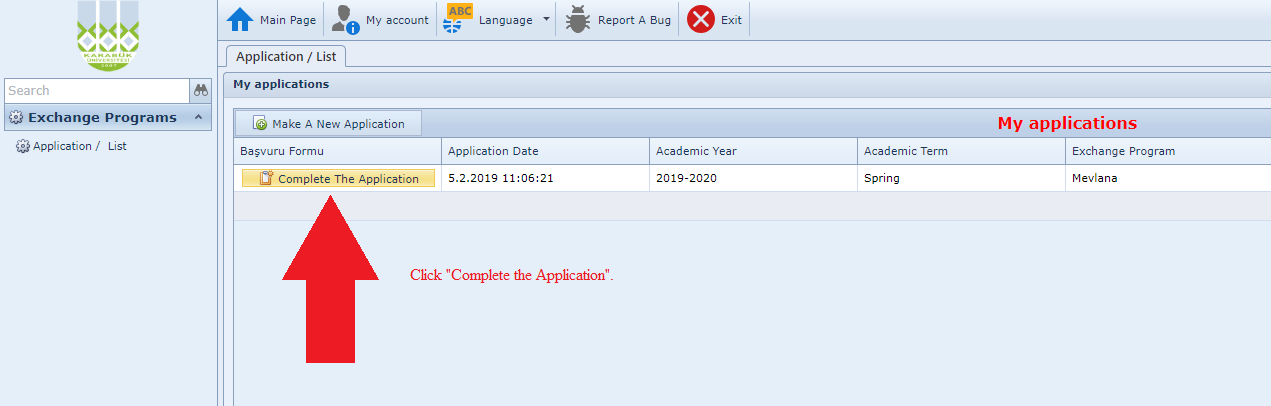 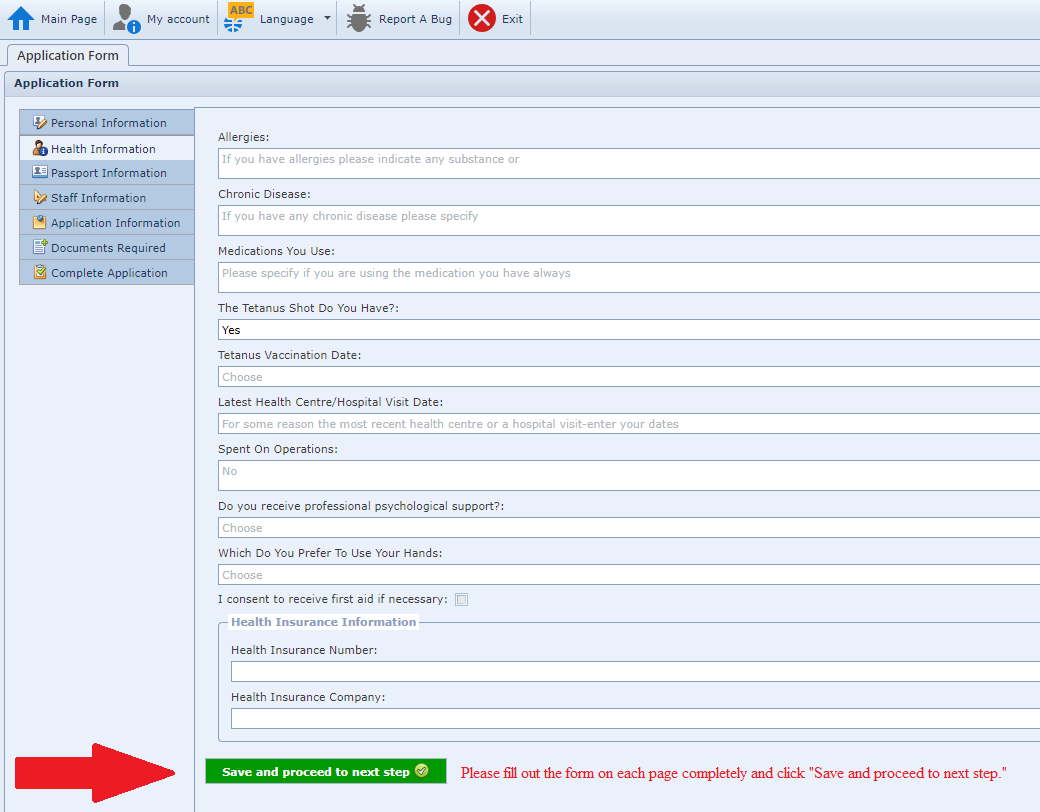 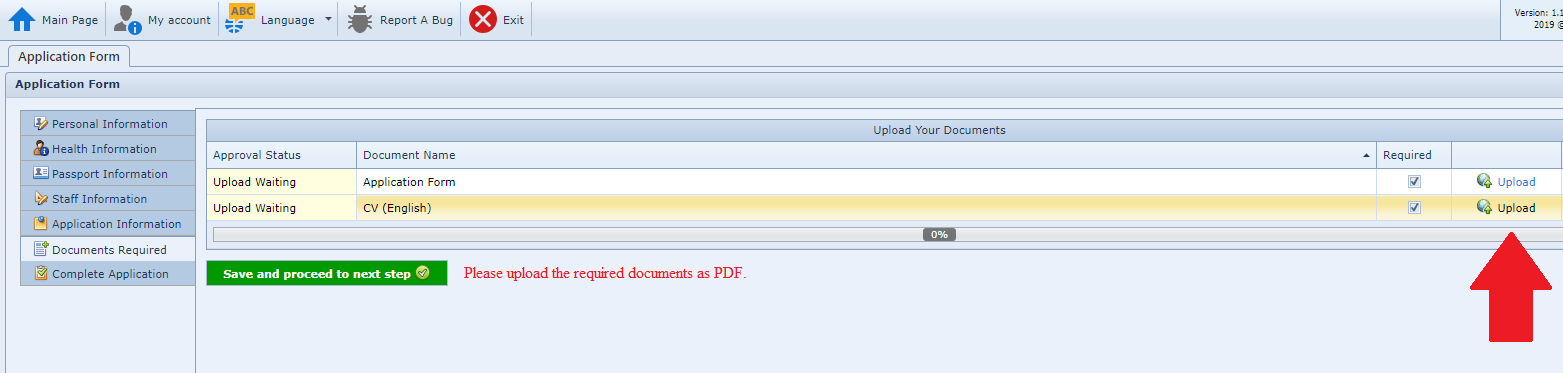 Your transcript of records must be in English.
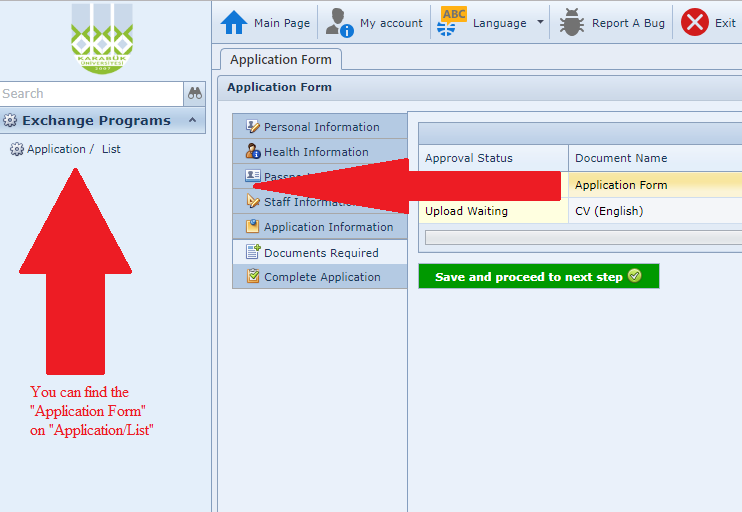 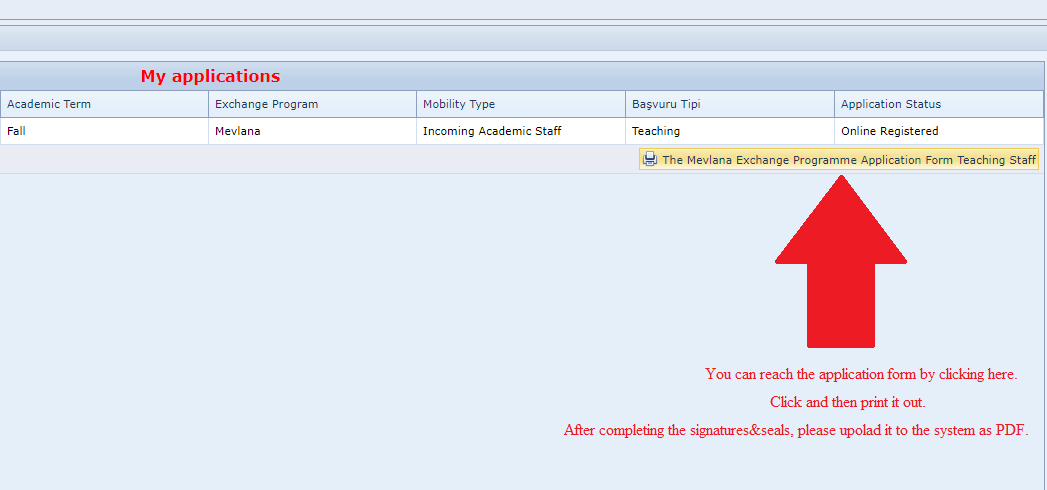 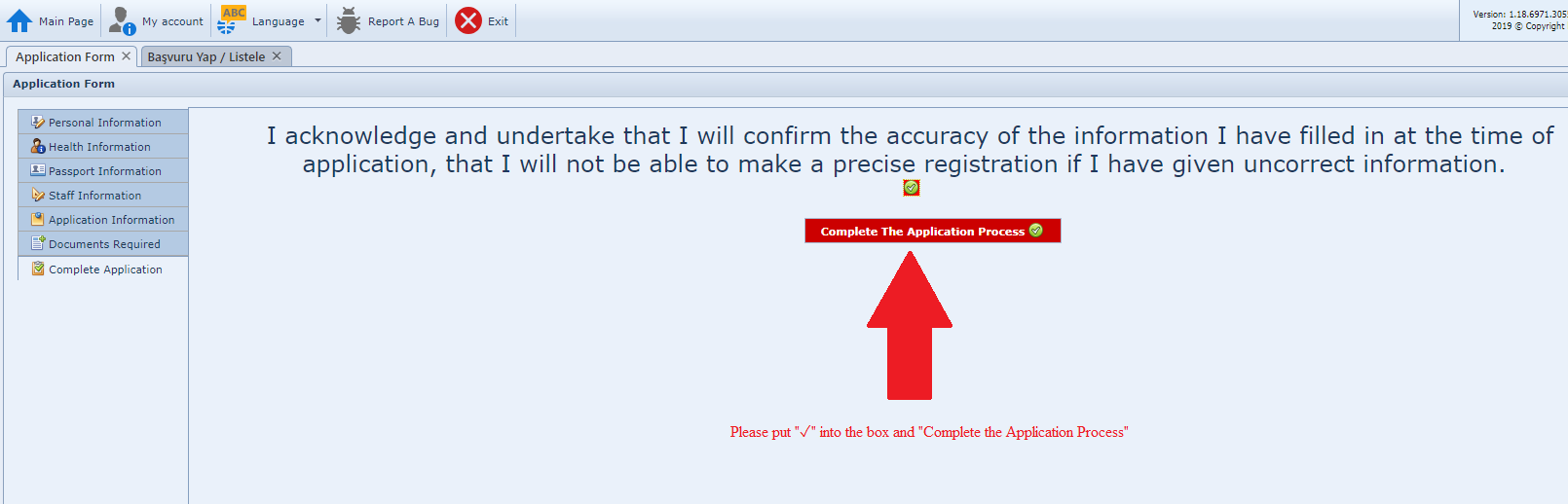